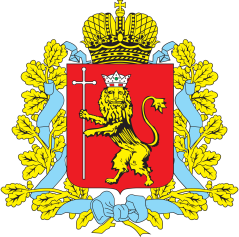 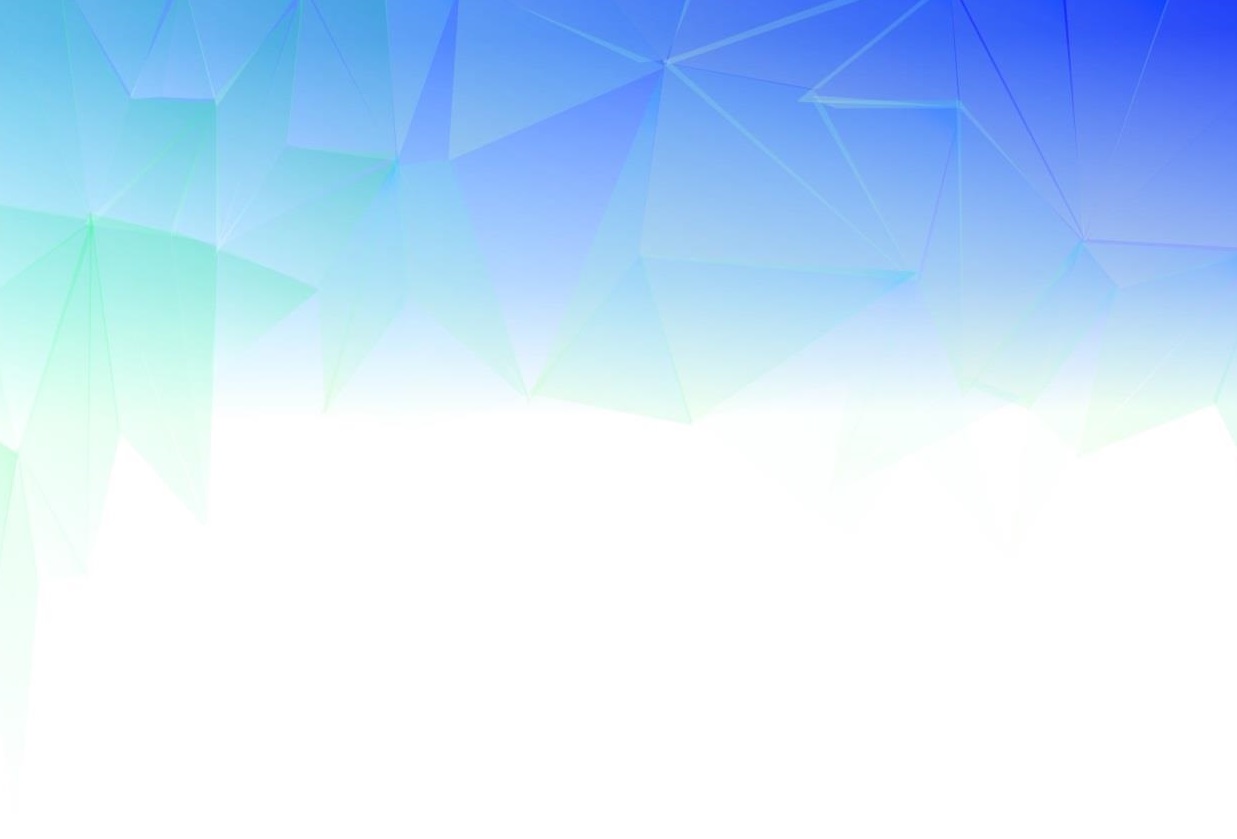 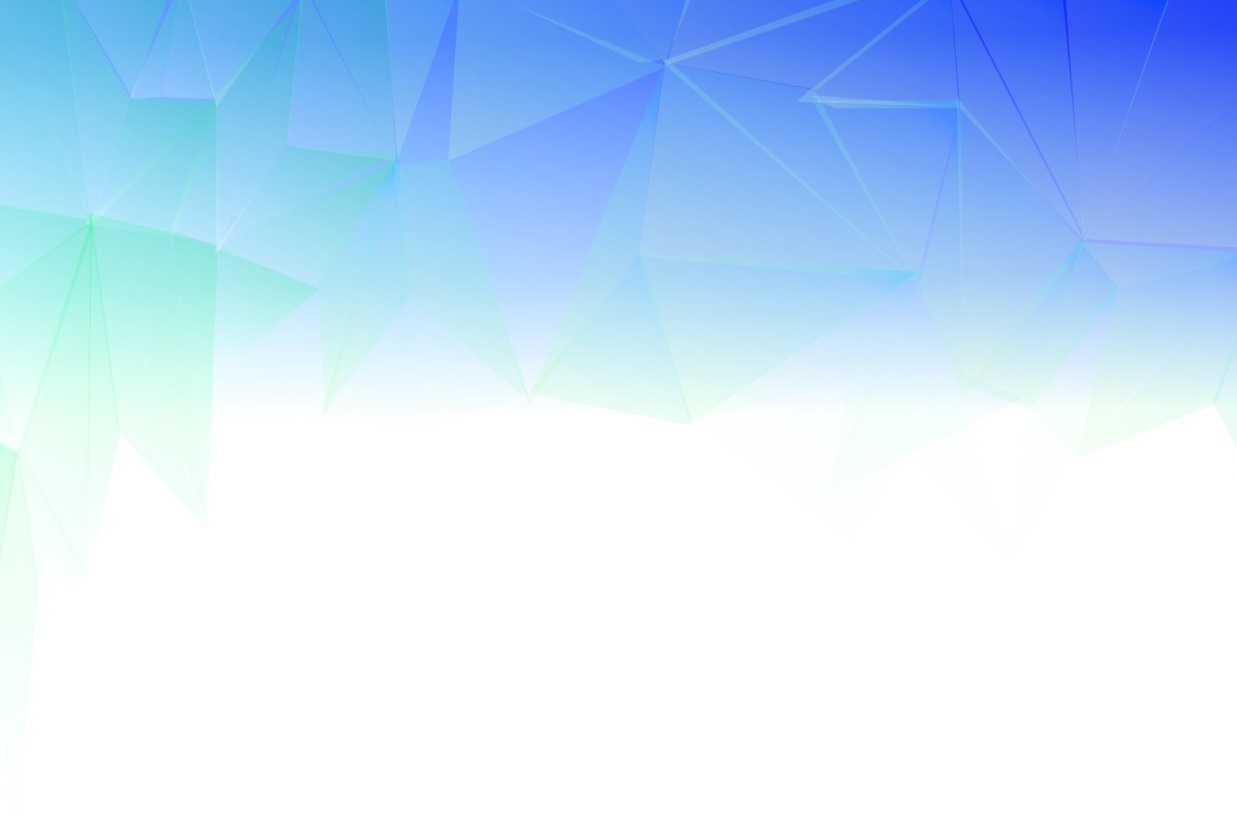 ПРАВИТЕЛЬСТВО
ВЛАДИМИРСКОЙ ОБЛАСТИ
АЛГОРИТМЫ ДЕЙСТВИЙ
ИНВЕСТОРА ДЛЯ ПОДКЛЮЧЕНИЯ К ОБЪЕКТАМ ИНФРАСТРУКТУРЫ
ДОКЛАДЧИК: 
Первый заместитель Министра жилищно-коммунального хозяйства
Владимирской области Е.А. Сысоева
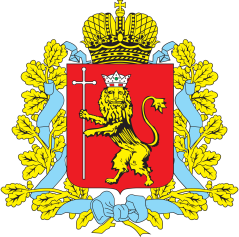 РАЗРАБОТАНЫ И УТВЕРЖДЕНЫ СЛЕДУЮЩИЕ АЛГОРИТМЫ
Алгоритм действий инвестора по процедурам подключения к электрическим сетям 
(малый и средний бизнес – до 150 кВт)
Алгоритм действий инвестора по процедурам подключения к объектам водоснабжения и водоотведения
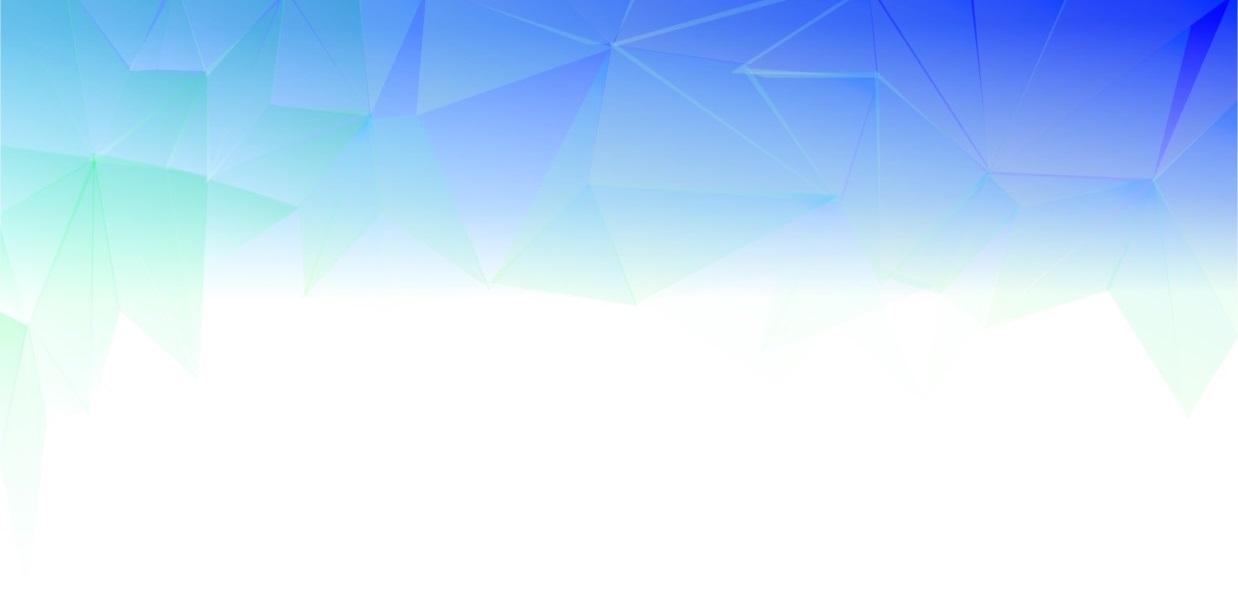 Алгоритм действий инвестора по процедурам подключения к электрическим сетям 
(средний и крупный бизнес – свыше 150 кВт)
Алгоритм действий инвестора по процедурам подключения к объектам газоснабжения
Алгоритм действий инвестора по процедурам подключения к объектам теплоснабжения
Нормативные актыПравительства Российской Федерации
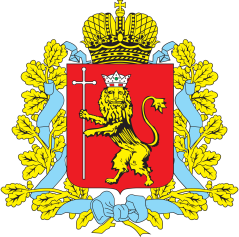 Сроки подключения объектов к инженерным сетям определенны
в сфере электроэнергетики:
постановлением Правительства Российской Федерации от 27.12.2004 № 861«Об утверждении Правил недискриминационного доступа к услугам по передаче электрической энергии и оказания этих услуг»
в сфере водоснабжения и водоотведения:
постановлением Правительства Российской Федерации от 30.11.2021  № 2130  «Об утверждении Правил подключения (технологического присоединения) объектов капитального строительства к централизованным системам горячего водоснабжения, холодного водоснабжения и (или) водоотведения»
в сфере теплоснабжения:
постановлением Правительства Российской Федерации 30.11.2021 № 2115 «Об утверждении Правил подключения (технологического присоединения) к системам теплоснабжения, включая правила недискриминационного доступа к услугам по подключению (технологическому присоединению) к системам теплоснабжения»
в сфере газоснабжения:
постановлением Правительства Российской Федерации от 13 сентября 2021 г. № 1547«Об утверждении Правил подключения (технологического присоединения) газоиспользующего оборудования и объектов капитального строительства к сетям газораспределения»
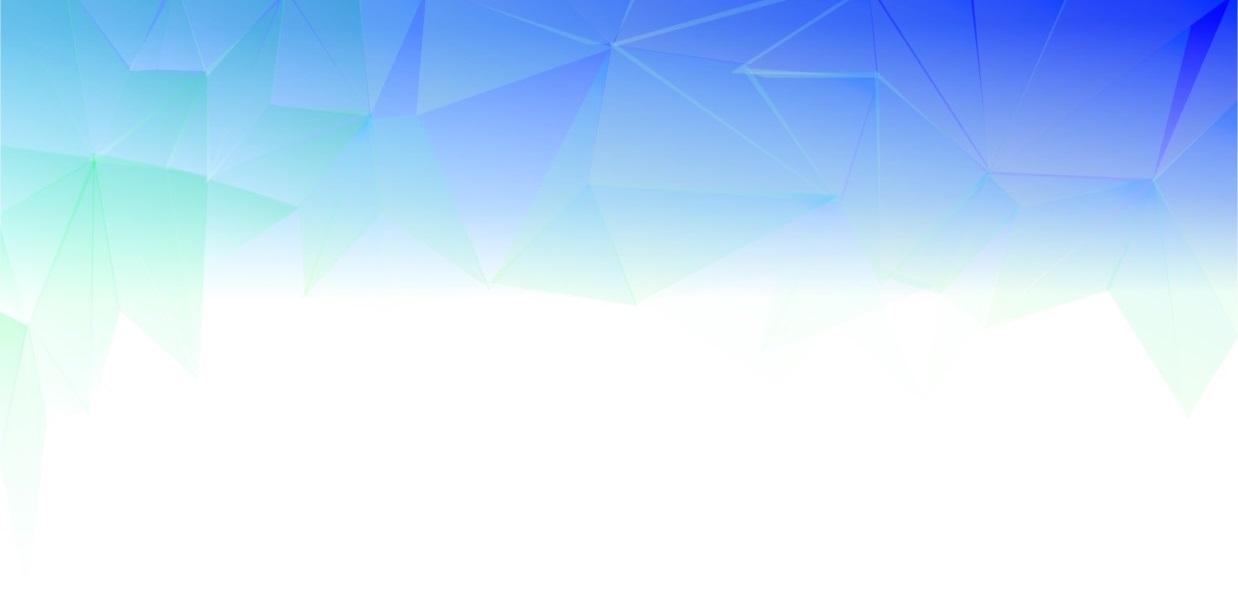 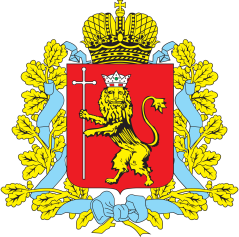 Шаги инвестора по процедуре подключения к электрическим сетям (малый и средний бизнес – до 150 кВт)
Постановление Правительства Российской Федерации от 27.12.2004 № 861 
«Об утверждении Правил недискриминационного доступа к услугам 
по передаче электрической энергии и оказания этих услуг»
Инвестор
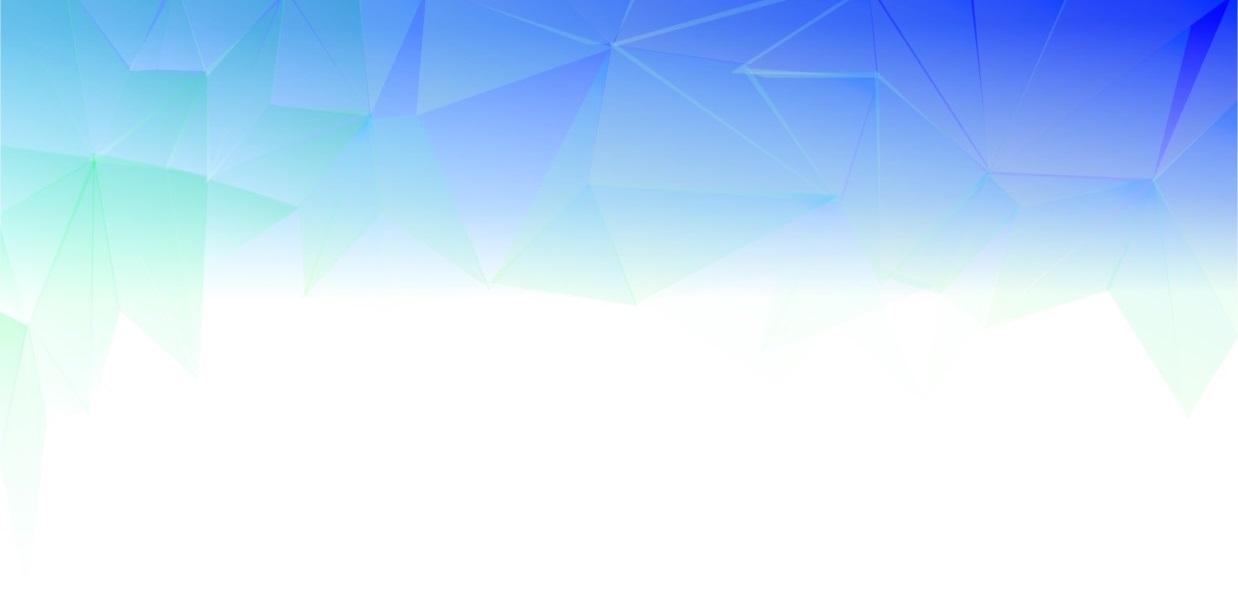 Подача заявки на технологическое присоединение
Выдача и подписание договора технологического присоединения и договора энергоснабжения
Выполнение строительных работ и окончательное подключение энергопринимающего устройства
Заявка
Заявка
Заявка
Срок рассмотрения заявки 3 рабочих дня
от 30 рабочих дней до 1 года
Срок выдачи и подписание договора 10 рабочих дней
Минимальный срок подключения составляет 43 рабочих дня, максимальный – 413 дней
[Speaker Notes: постановление Правительства Российской Федерации от 27.12.2004 № 861 «Об утверждении Правил недискриминационного доступа к услугам по передаче электрической энергии и оказания этих услуг»]
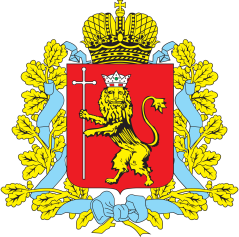 Шаги инвестора по процедуре подключения к электрическим сетям (средний и крупный бизнес – свыше 150 кВт)
Постановление Правительства Российской Федерации от 27.12.2004 № 861 
«Об утверждении Правил недискриминационного доступа к услугам 
по передаче электрической энергии и оказания этих услуг»
Инвестор
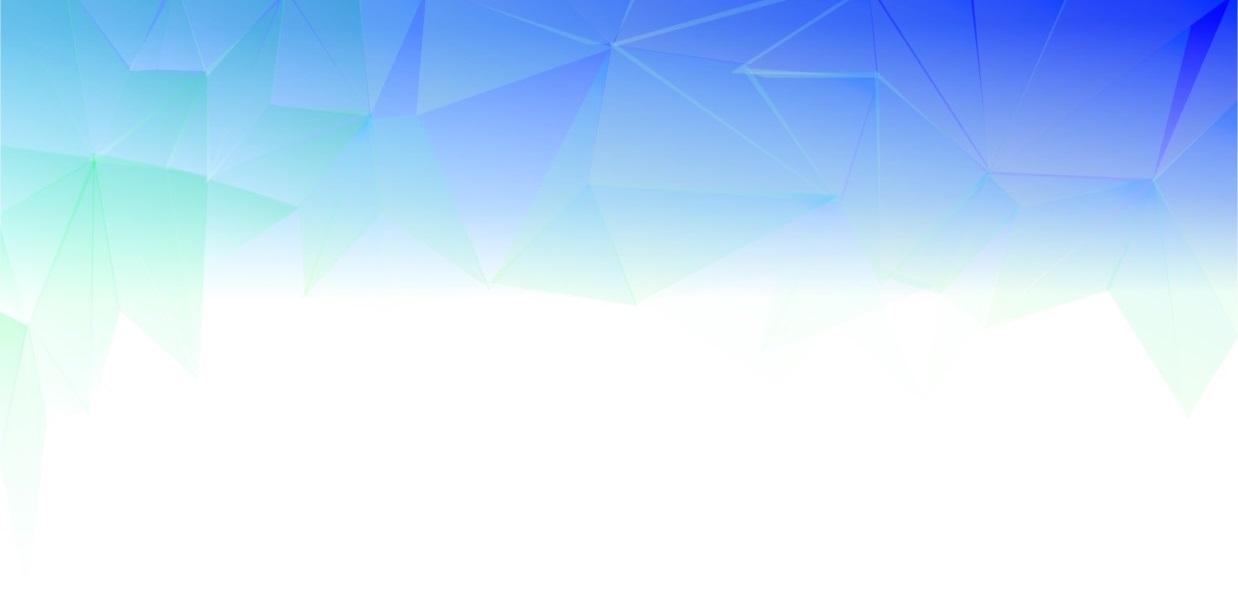 Подача заявки на технологическое присоединение
Выдача и подписание договора технологического присоединения и договора энергоснабжения
Выполнение строительных работ и окончательное подключение энергопринимающего устройства
Заявка
Заявка
Заявка
Срок рассмотрения заявки 3 рабочих дня
от 4 месяцев до 4 лет
20 рабочих дней
Минимальный срок подключения составляет 149 рабочих дня, максимальный – 778 дней
[Speaker Notes: постановление Правительства Российской Федерации от 27.12.2004 № 861 «Об утверждении Правил недискриминационного доступа к услугам по передаче электрической энергии и оказания этих услуг»]
Шаги инвестора по процедуре подключения к объектам водоснабжения и водоотведения
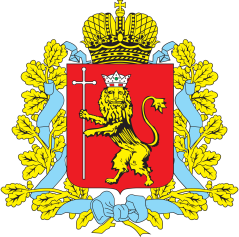 Постановление Правительства Российской Федерации от 30.11.2021 № 2130 «Об утверждении Правил подключения (технологического присоединения) объектов капитального строительства к централизованным системам горячего водоснабжения, холодного водоснабжения и (или) водоотведения»
Минимальный срок подключения составляет 74 рабочих дня, максимальный – 933 дней
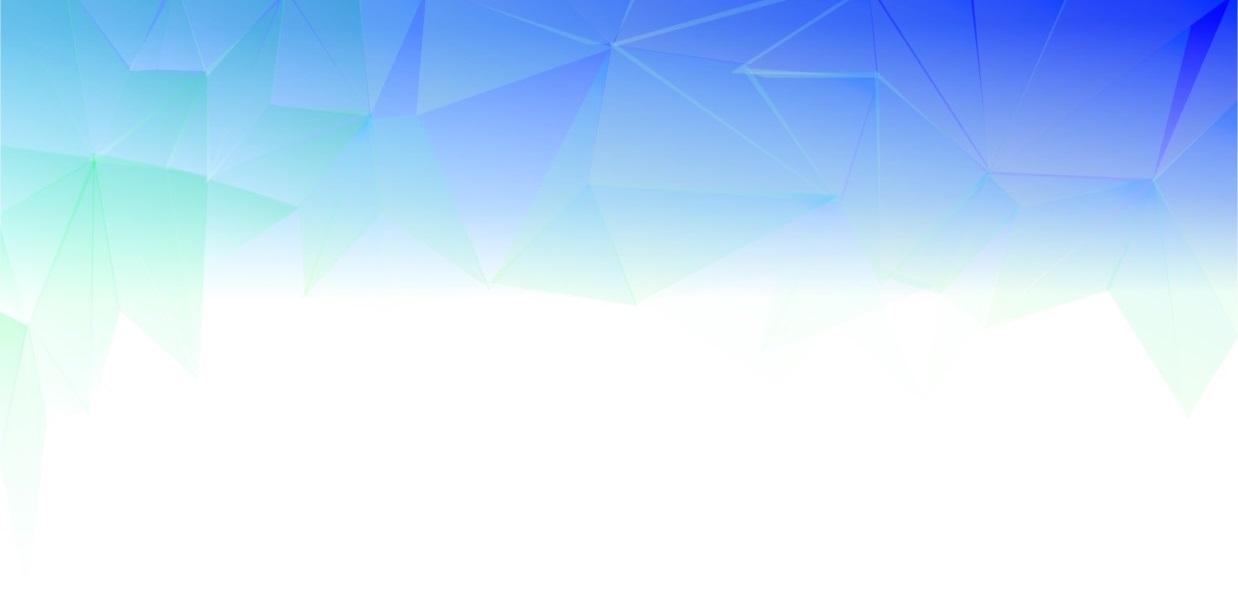 Инвестор
Подача инвестором запроса на выдачу технических условий подключения
Предоставление документов, содержащих исходные данные для проектирования подключения
Подписание договора о подключении
Срок рассмотрения заявки 7 рабочих дня
От 20 рабочих дней до 40 (с момента заключения договора)
10 рабочих дней
Исполнение договора о подключении
Выдача РСО технических условий подключения
Подача заявления на заключение договора о подключении и подписание договора о подключении исполнителем
7 рабочих дней
До 18 месяцев с заключения договора
от 20 рабочих дней до 110 календарных
[Speaker Notes: постановление Правительства Российской Федерации от 30.11.2021 № 2130 «Об утверждении Правил подключения (технологического присоединения) объектов капитального строительства к централизованным системам горячего водоснабжения, холодного водоснабжения и (или) водоотведения»]
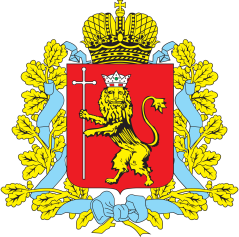 Шаги инвестора по подключению газоиспользующего оборудования  и объектов капитального строительства к сетям газораспределения
Минимальный срок подключения составляет 43 рабочих дней, максимальный – 1095 дней, в зависимости от индивидуальных условий (наличие естественных и искусственных преград)
Постановление Правительства Российской Федерации от 13 сентября 2021 г. № 1547 «Об утверждении Правил подключения (технологического присоединения) газоиспользующего оборудования и объектов капитального строительства к сетям газораспределения»
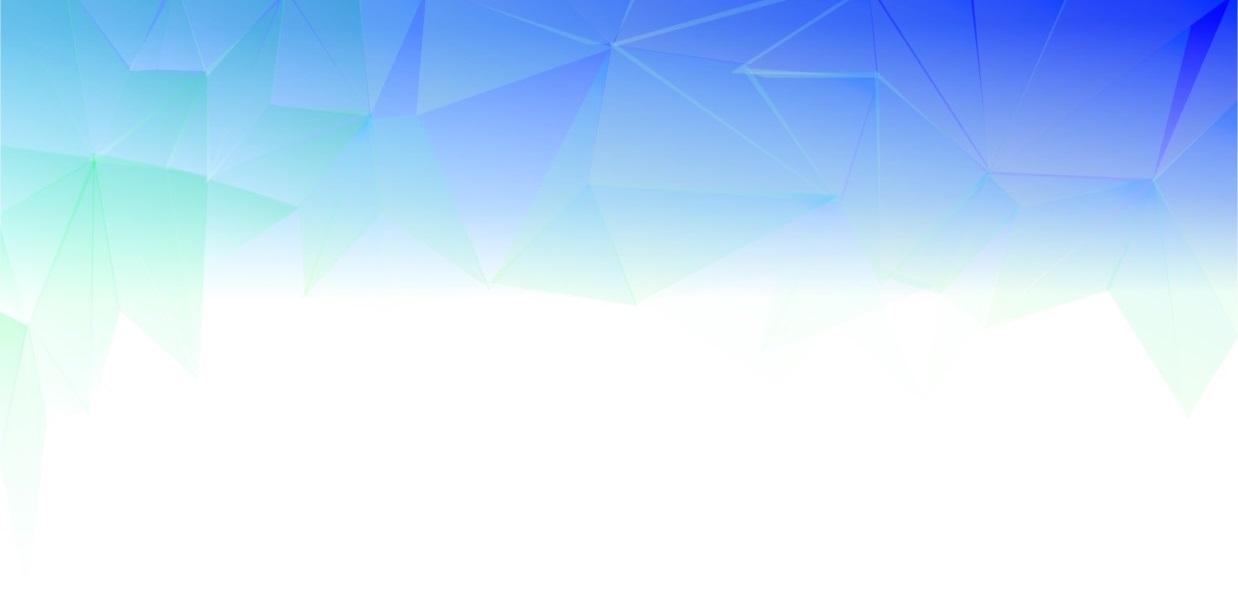 Инвестор
Подписание договора инвестором
Подача инвестором заявки о заключении договора на технологическое присоединение
10 рабочих дней с момента получения подписанного договора от исполнителя
Исполнение договора о  технологическом присоединении
Получение инвестором от исполнителя подписанного со своей стороны проекта договора
Срок рассмотрения заявки 3 рабочих дня
от 5 до 30 рабочих дней
от 43 рабочих дней до 3 лет
[Speaker Notes: постановление Правительства Российской Федерации от 13 сентября 2021 г. № 1547 «Об утверждении Правил подключения (технологического присоединения) газоиспользующего оборудования и объектов капитального строительства к сетям газораспределения»]
Шаги инвестора по процедуре подключения к объектам теплоснабжения
Постановление Правительства Российской Федерации от 30.11.2021№ 2115 «Об утверждении Правил подключения (технологического присоединения) к системам теплоснабжения, включая правила недискриминационного доступа к услугам по подключению (технологическому присоединению) к системам теплоснабжения»
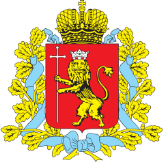 Внесение заявителем первого авансового платежа в размере 15 % платы за подключение
Направление ОМС запроса о возможности подключения
Направление заявителем заявки на заключении договора
Направление заявителем в адрес теплоснабжающей организации подписанного договора
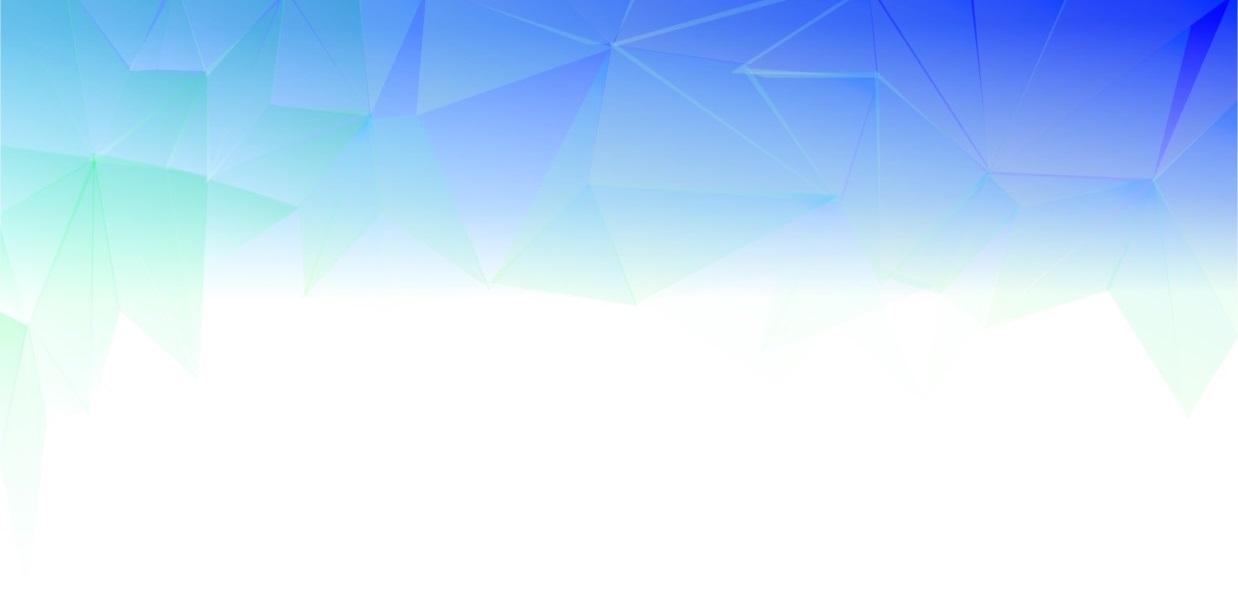 5 рабочих дней
20 рабочих дней
15 рабочих дней
10 рабочих дней
Направление инвестором запроса о предоставлении информации о возможности подключения, не связанных с подготовкой градостроительного плана земельного участка
Направление заявителем письма о выборе варианта создания тех. возможности подключения к системам теплоснабжения
Направление заявителем уведомления о намерении выполнить мероприятия по подключению своими силами
Направление заявителем в адрес теплоснабжающей организации уведомления о несогласии с условиями договора
5 рабочих дней
15 рабочих дней
10 рабочих дней
от 5 до10 рабочих дней
Получение от исполнителя подписанного проекта договора о подключении
Исполнение мероприятия в рамках заключенного договора
Установление платы за подключение регулирующим органом (в случае если стороны не договорились о размере платы за подключение
Направление заявителем запроса о предоставлении ТУ подключения
20 рабочих дней
18 месяцев
7 рабочих дней
30 рабочих дней
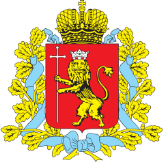 Шаги инвестора по процедуре подключения к объектам теплоснабжения
Минимальный срок подключения составляет 547 дней, максимальный – 1095 дней
Внесение заявителем второго авансового платежа в размере 50 %
Получения акта о готовности
Внесение заявителем третьего авансового платежа в размере 20 % платы за подключение
По результатам проверки исполнителем выполнения ТУ заявителем
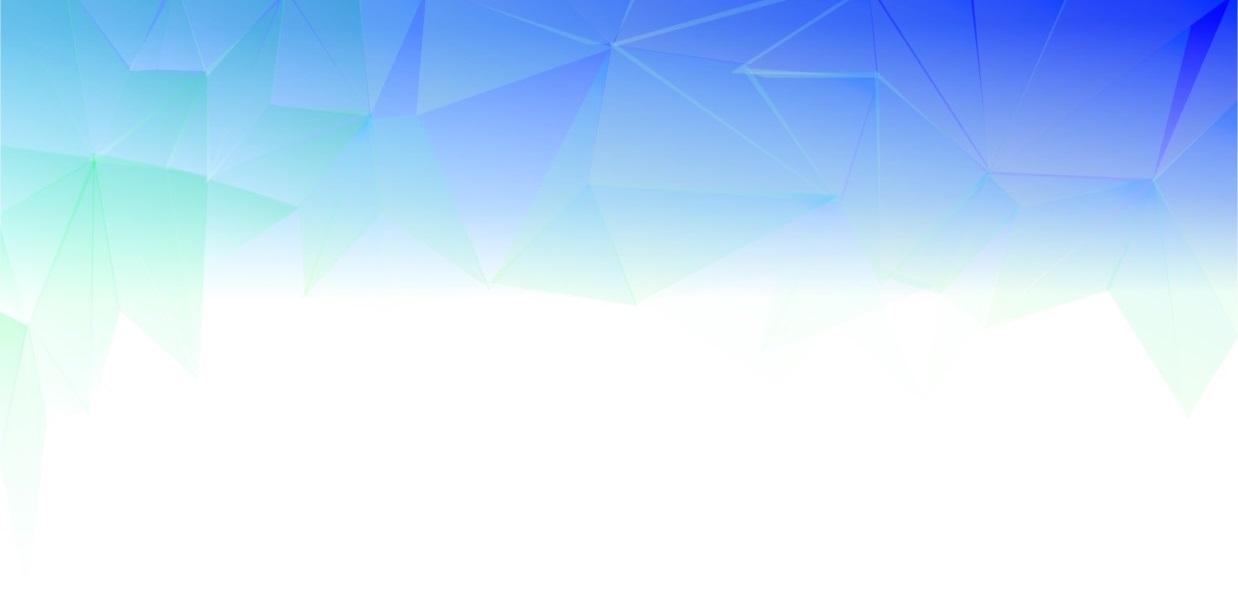 90 дней
5 дней
Предоставление заявителем утвержденной проектной документации в части сведений об инженерном оборудовании
Получение заявителем временного разрешения на допуск в эксплуатацию объекта теплоснабжения
Внесение заявителем итогового платежа по договору о подключении
Получение заявителем разрешения на допуск в эксплуатацию объекта теплоснабжения
15 дней
До осуществления подключения согласно срокам заключенного договора
10 дней
от 5 до10 рабочих дней
Получение акта о подключении
Предоставление заявителем графика производства работ по подключению
Подача тепловой энергии, проведение ПНР
от 18 месяцев до 3-х лет
После подписания акта готовности
Согласно условиям договора подключения
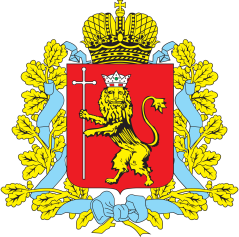 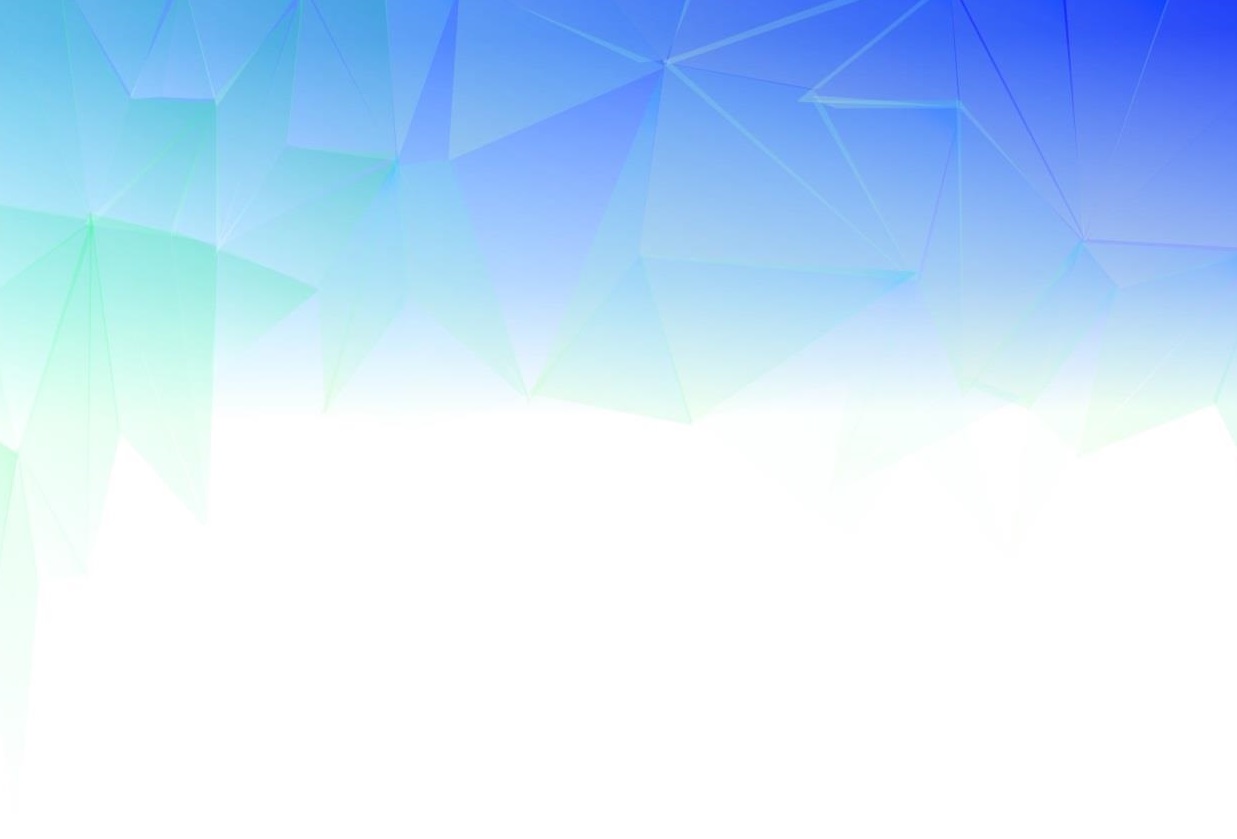 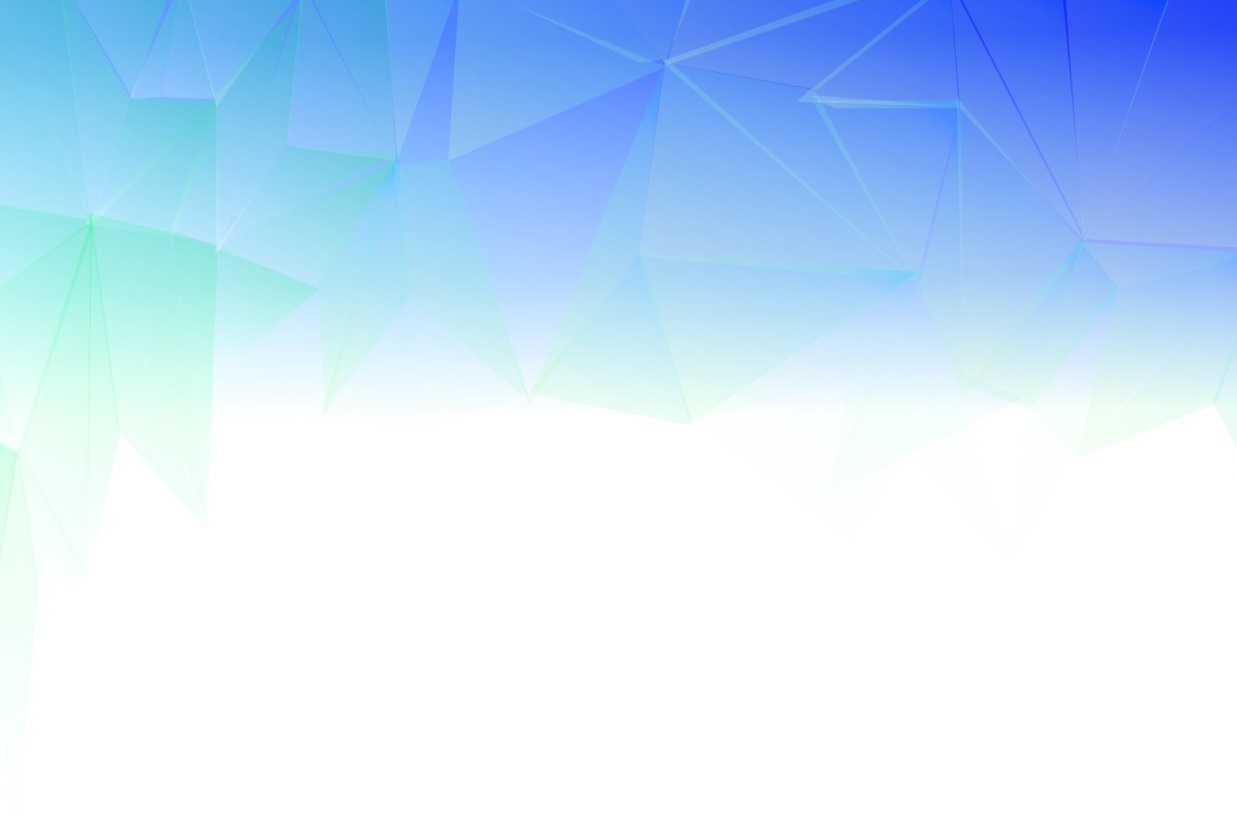 ПРАВИТЕЛЬСТВО
ВЛАДИМИРСКОЙ ОБЛАСТИ
СПАСИБО ЗА ВНИМАНИЕ!